Классный час Действия в чрезвычайных ситуацияхклассный час в 5 классе                                                                  учитель :Магерова А.Л.
ГО и ЧС
В этом году исполняется 82 года со дня образования системы гражданской обороны. 
И в настоящее время является важной составляющей оборонных мероприятий нашей страны.
В России государственная организация защиты населения берет свое начало в 1932 г., когда было утверждено положение о местной противовоздушной обороне. В 1991 г. войска ГО вошли в состав Государственного комитета Российской Федерации по делам гражданской обороны, чрезвычайным ситуациям и ликвидации последствий стихийных бедствий, который в 1994 г. был преобразован в Министерство Российской Федерации по делам гражданской обороны, чрезвычайным ситуациям и ликвидации последствий стихийных бедствий (МЧС России).
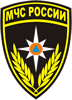 Служба спасения
Служба спасения - это организация, которая всегда готова бесплатно прийти на помощь любому человеку. В Службе спасения работают смелые, благородные, сильные люди - спасатели.
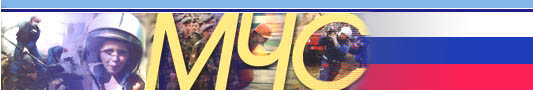 На протяжении всей истории существования человечества, мирному населению постоянно грозят различные опасности.
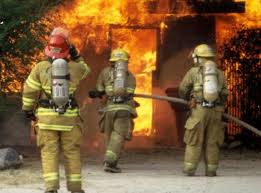 . Каждое утро человек выходит из дома и попадает в огромный мир, в котором может произойти все что угодно, начиная от ушиба и заканчивая террористическим актом. Эти неприятности получили название экстремальных ситуаций. Экстремальный - значит трудный, сложный. Экстремальные ситуации - значит сложные, трудные, неприятные ситуации, в которых может оказаться человек.
Гражданская оборона –система мероприятий по подготовке к защите и по защите населения, материальных и культурных ценностей на территории  Российской Федерации от опасностей, возникающих при ведении военных действий или вследствие этих действий, а также при возникновении ЧС природного и техногенного характера.
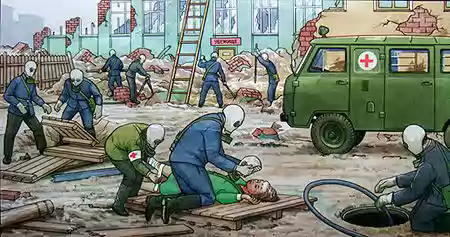 «Предупредить, научить, помочь» - этот девиз стал главным при проведении Дня гражданской обороны.
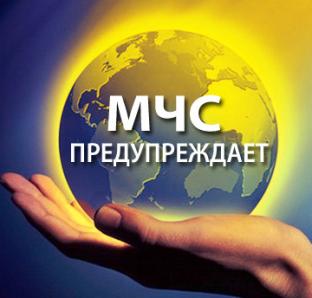 Но в первые минуты после происшествия каждый человек может сам стать для себя службой спасения.А если он сможет спасти себя, он сможет оказать помощь и другим людям. А значит, сможет стать спасателем.
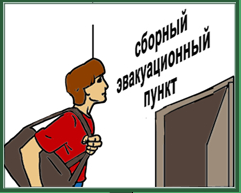 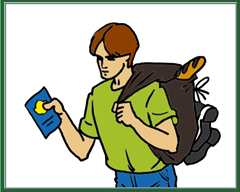 Станция 1
ПРАВИЛА ПОЖАРНОЙ БЕЗОПАСНОСТИ
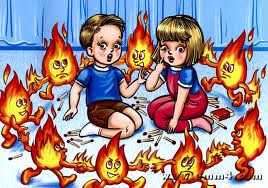 . Какой номер вызова пожарных и спасателей и как правильно следует сообщить о происшествии?
Можно ли открывать окна и двери в доме или квартире во время пожара?
Почему в учреждениях выходы из помещений устраиваются, открывающимися наружу?
Какие правила пожарной безопасности нужно соблюдать при разведении костра в лесу?
Как тушить загоревшуюся на человеке (на самом себе) одежду?
Что необходимо сделать при уходе из квартиры (дома), чтобы не допустить пожар?
Какие правила пожарной безопасности нужно соблюдать при устройстве новогодней елки?
Какие меры нужно принять, чтобы не допустить пожар из-за шалости детей с огнем?
Как выйти из помещения, заполненного дымом?
Каковы ваши действия при загорании телевизора?
Назовите основные причины пожаров в быту.
Что делать, если лестница в многоэтажном доме задымлена?
ЗАПРЕЩАЕТСЯ:Пользоваться лифтом, пытаться спуститься самостоятельно по лестничным маршам, по веревкам или простыням.
Станция 2
ПРАВИЛА ПОВЕДЕНИЯ В ЧРЕЗВЫЧАЙНЫХ СИТУАЦИЯХ
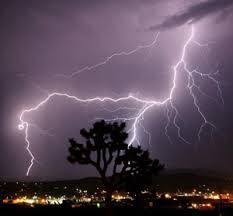 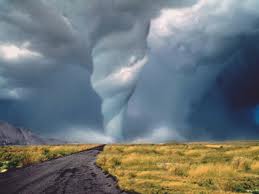 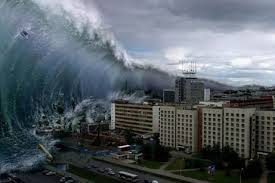 Какой основной сигнал оповещения Гражданской обороны Вы знаете?
/Основной сигнал оповещения Гражданской обороны «Внимание всем!»/.
Назовите порядок подачи сигнала Гражданской обороны «Внимание всем!».
/Подается для предупреждения населения о непосредственной угрозе нападения противника или заражения. Сигнал доводится до населения при помощи сирен непрерывного звучания в течение 3 минут, повторяется несколько раз и дублируется гудками на предприятиях, транспортом/.
Что нужно сделать при получении сигнала Гражданской обороны «Внимание всем!»?
/Включить радио- и телевизионные приемники и прослушать информацию/.
При необходимости эвакуации следует:
/Собрать в сумку документы, деньги, ценности, предметы первой необходимости; приготовить запас консервированных и сухих продуктов, воды; закрыть окна, перекрыть газ, воду отключить электроэнергию, закрыть за собой дверь/.
Назовите ваши действия, если Вы оказались в заложниках?
/Главное не конфликтовать, постараюсь установить нормальные отношения, ограничу свои движения, на всякое действие буду спрашивать разрешение, попытаюсь запомнить максимум информации о захватчиках, использую любую возможность для спасения, но только в том случае, если буду уверен в успехе/.
Что нужно сделать в случае химических ожогов кожи?
/При поражениях любой агрессивной жидкостью (кислотой, щелочью, растворителем, спецтопливом, маслами и т.п.) – необходимо промывать под струей холодной воды до прибытия «Скорой помощи»/.
Если вы обнаружили подозрительный предмет?
/Заметив взрывоопасный предмет, а также подозрительные предметы, не подходите близко к ним, позовите людей и попросите немедленно сообщить о находке в милицию/.
Какие вы знаете естественные безопасные укрытия на улице и относительно безопасные места в доме?
/На улице: овраг, яма, ров, канава, кювет дороги. 
Дома: ниши стен, дверные проемы, встроенные шкафы/.
Во время урагана, бури, смерча вы оказались на улице….
/Находись в удалении от зданий; найди естественное укрытие, ляг на землю и прижмись, закрой голову руками; жди снижения порыва ветра и быстро перейди в более надежное укрытие/.
Станция 3
ПРАВИЛА БЕЗОПАСНОГО ПОВЕДЕНИЯ В БЫТУ
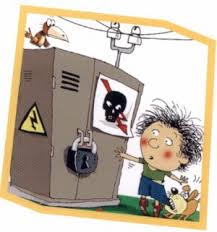 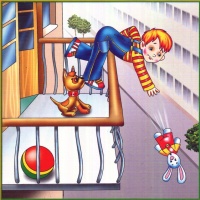 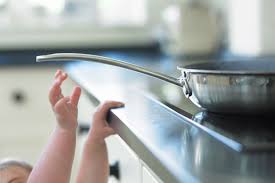 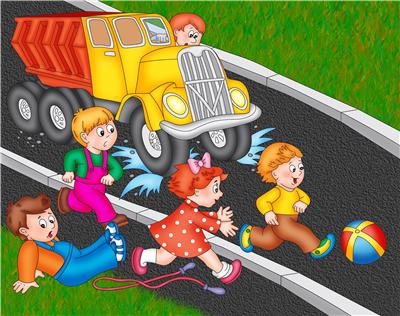 Как избежать отравлений препаратами бытовой химии?
/Никогда не пользоваться незнакомыми препаратами бытовой химии;
не пить жидкости из незнакомых бутылок и банок, особенно если они стоят на полу или в «укромном месте»; 
не пользоваться спичками рядом с банками или бутылками с резким запахом, не распылять содержимое аэрозольных баллончиков вблизи открытого огня, хранить химические вещества в закрывающихся шкафчиках/.
Вы разбили в комнате градусник. Что сделать, чтобы ртуть не причинила вреда вашему здоровью?
/Открыть окна и двери, чтобы проветрить помещение. 
С помощью резиновой груши собрать ртутные шарики в банку с водой, закрыть плотной крышкой. 
Обработать поверхность 5% раствором марганцовки. 
Ртуть сдать в штаб Гражданской обороны/.
Чем опасна ртуть?
/Очень токсична. Пары ртути вызывают у людей острые отравления. Особенно усиливается опасность, когда увеличивается площадь испарения (при растирании ее по поверхности или когда множество мелких капелек забивается в щели и другие углубления).
Мои действия в случае опасности
Что ты будешь делать, услышав за окном прерывистый сигнал сирены?
Молодцы!!!